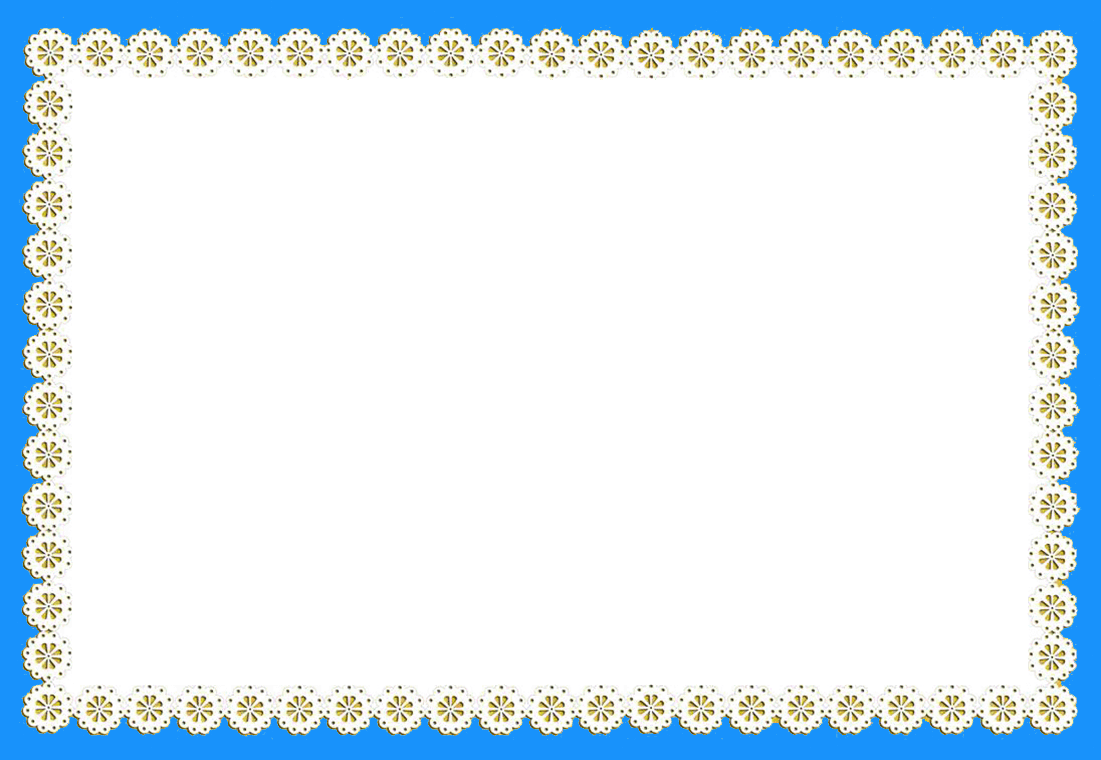 Дидактическая игра для дошкольников
 «Четвертый лишний»
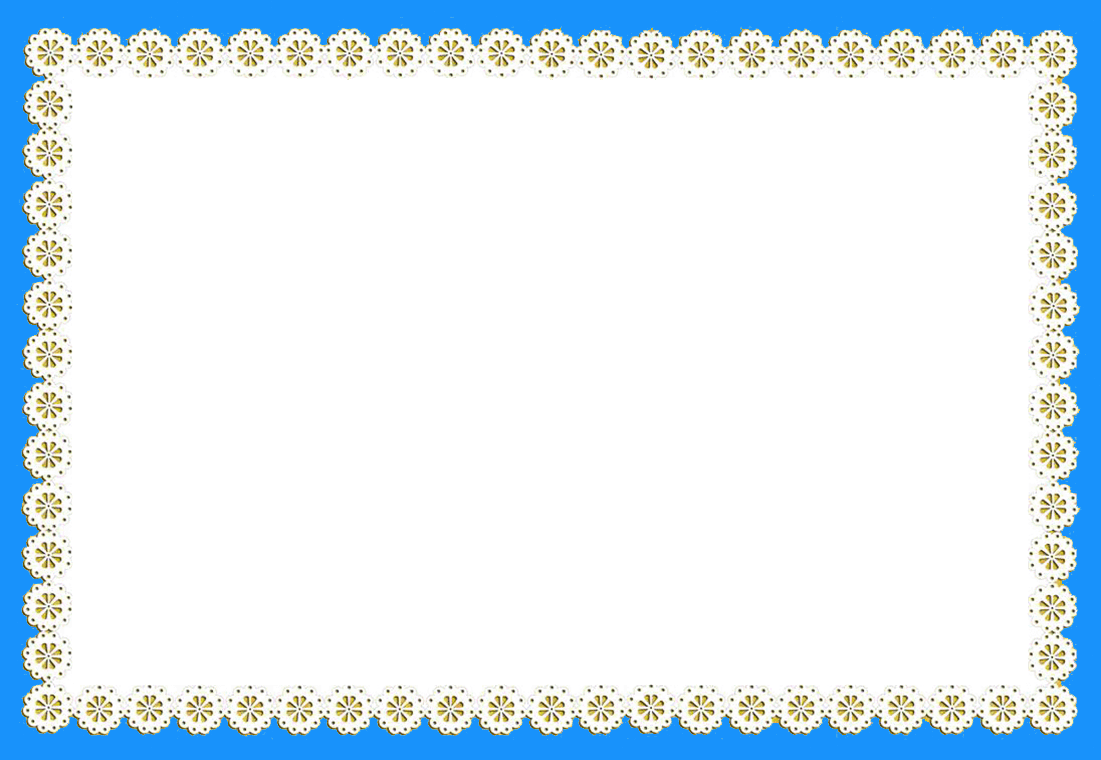 Цель:
развитие мышления и внимания  дошкольников

 Задачи:
   1. Развивать умение детей  классифицировать         предметы по одному признаку.
   2. Развивать умение рассуждать, устанавливать причинно – следственные связи, делать выводы.
   3. Воспитывать у детей потребность умственно напрягаться.
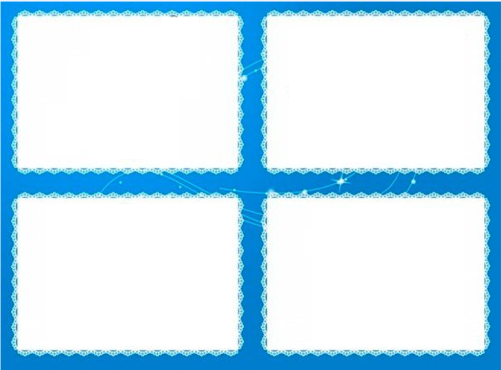 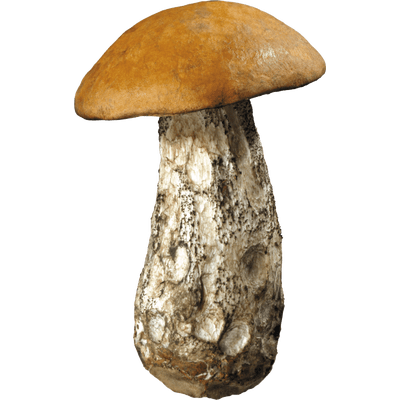 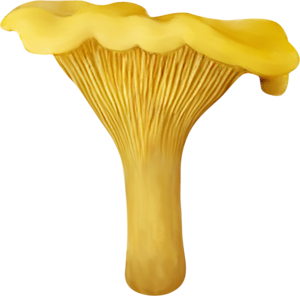 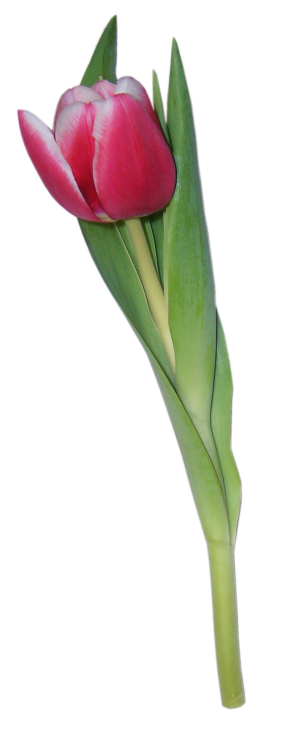 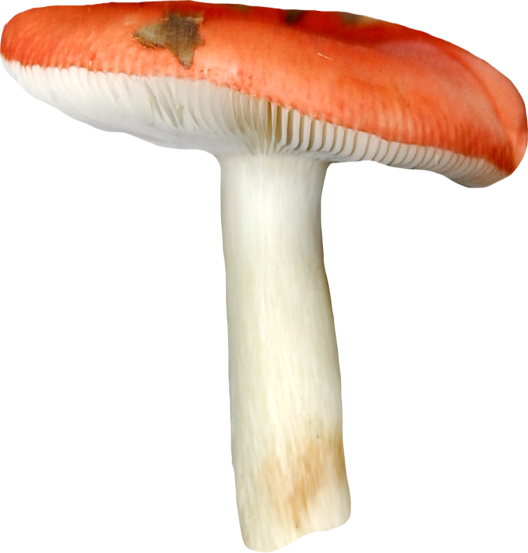 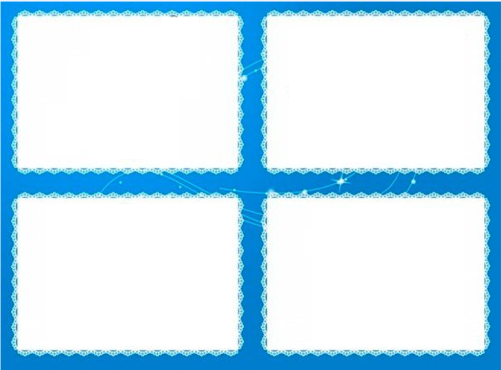 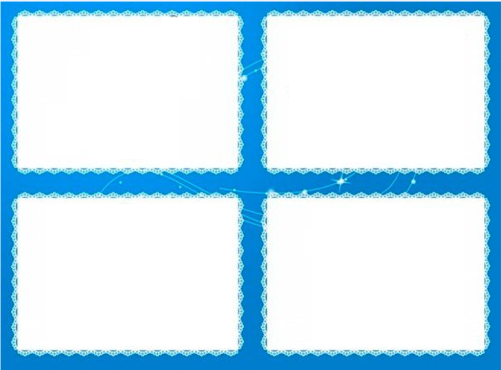 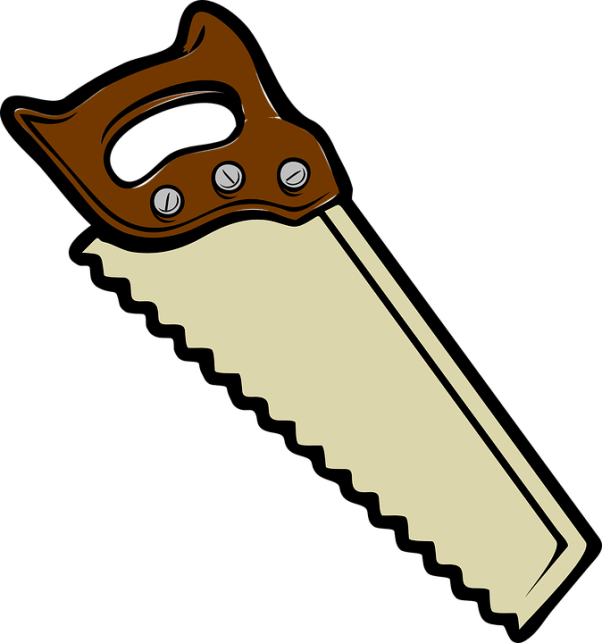 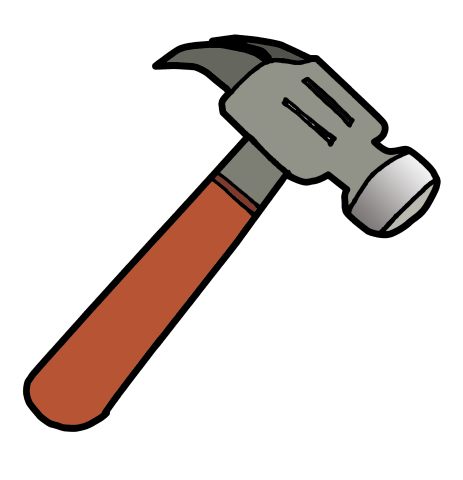 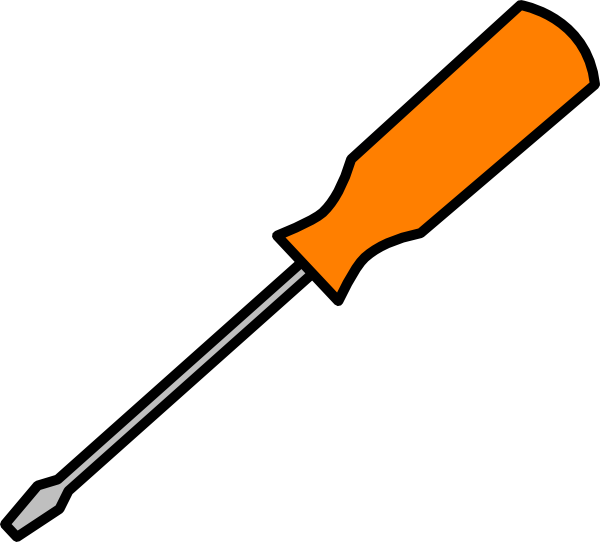 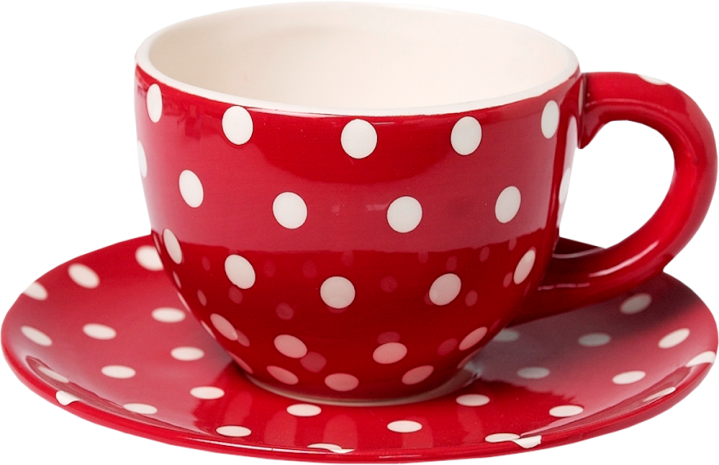 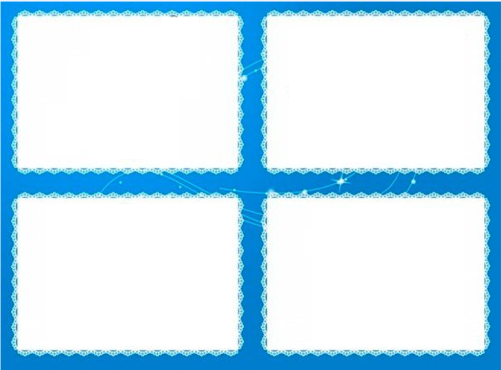 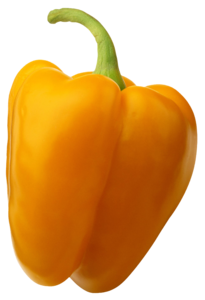 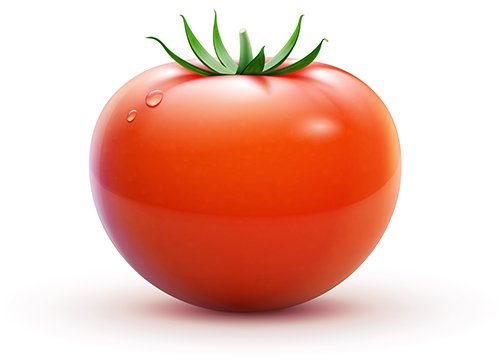 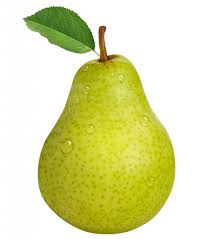 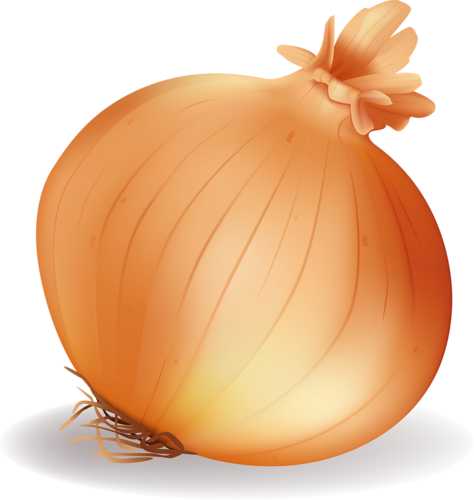 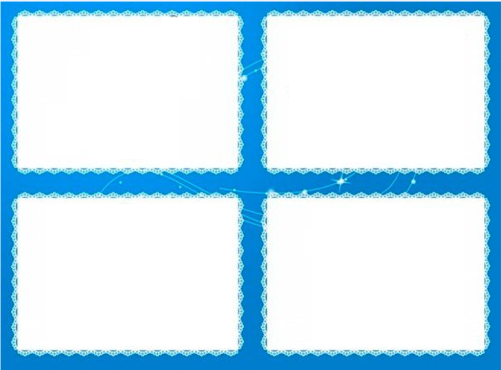 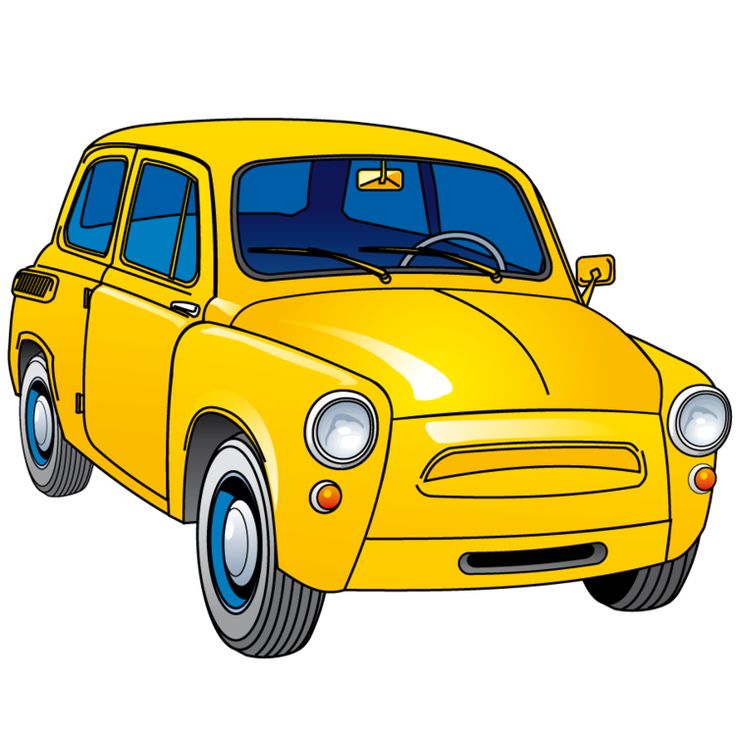 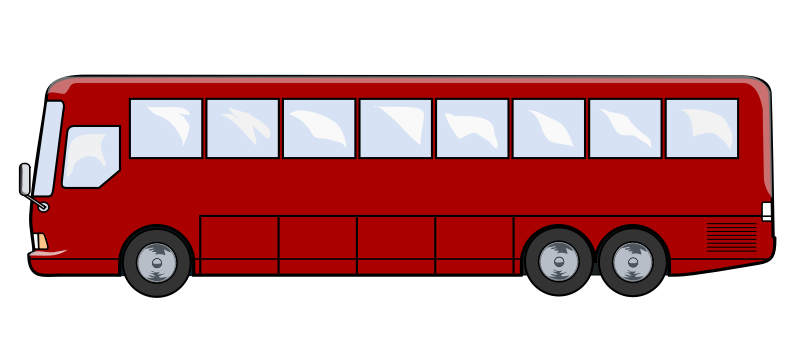 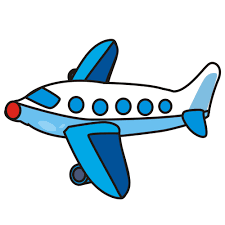 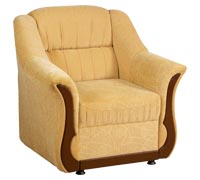 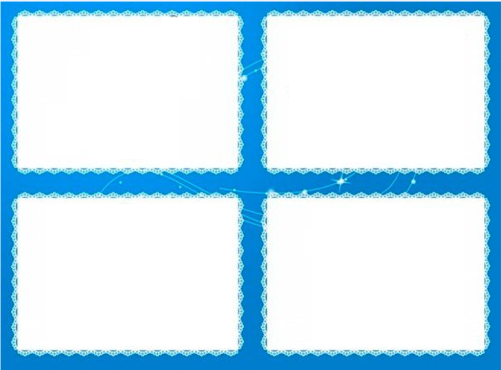 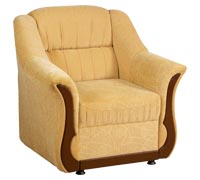 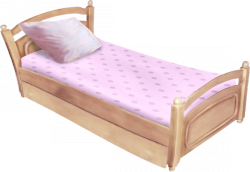 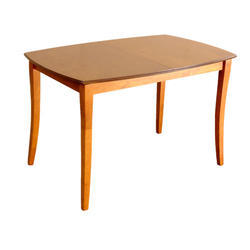 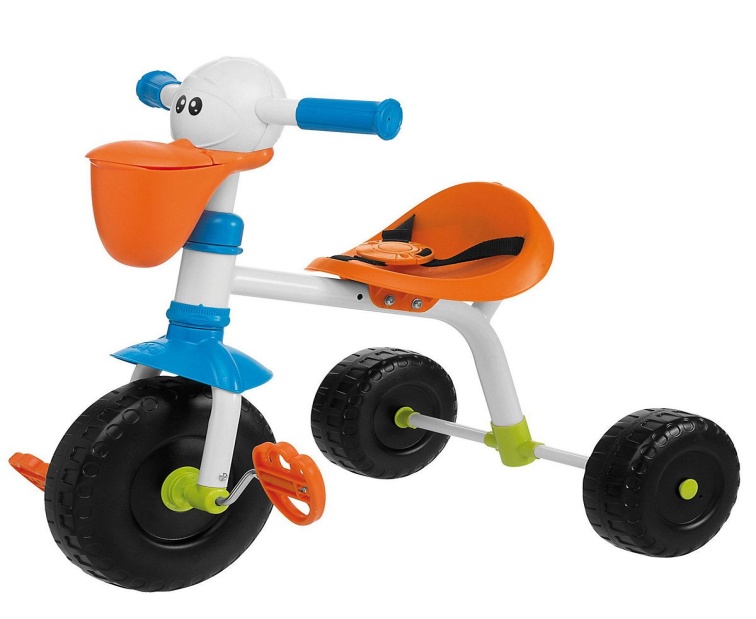 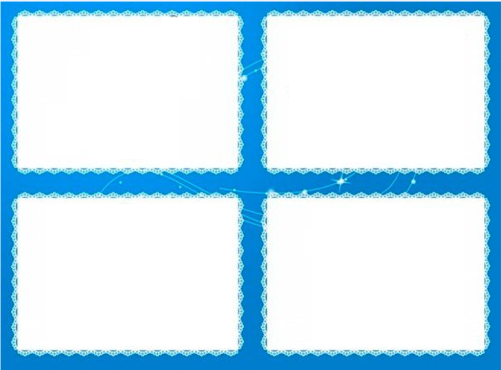 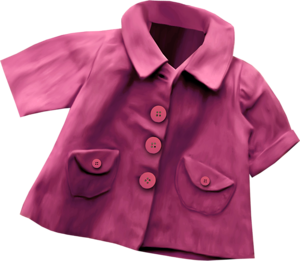 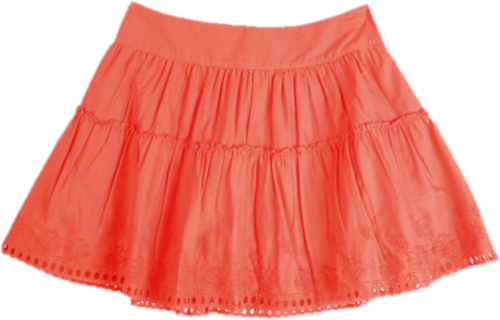 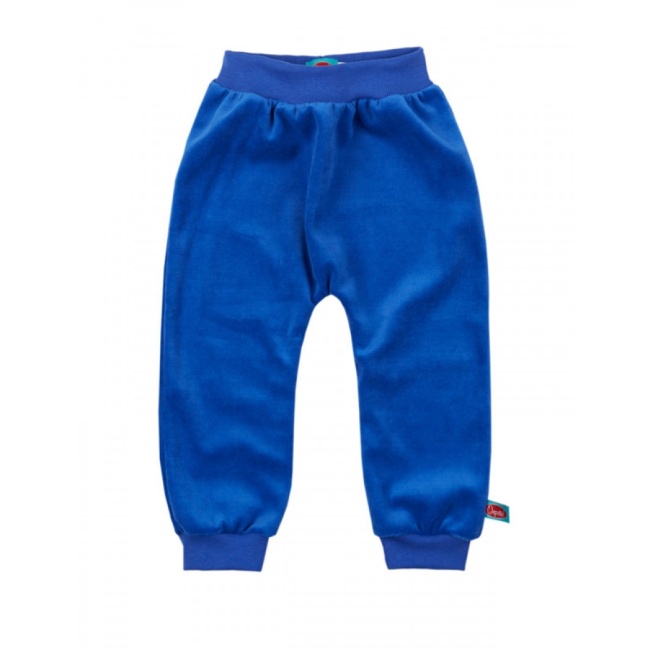 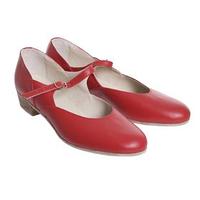 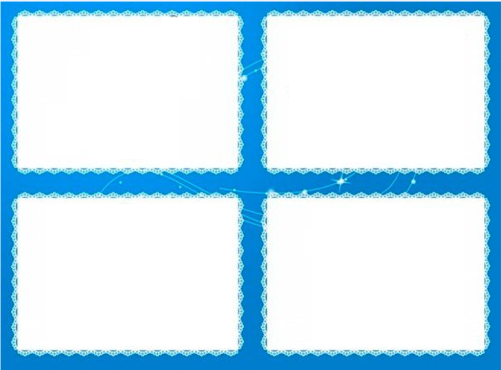 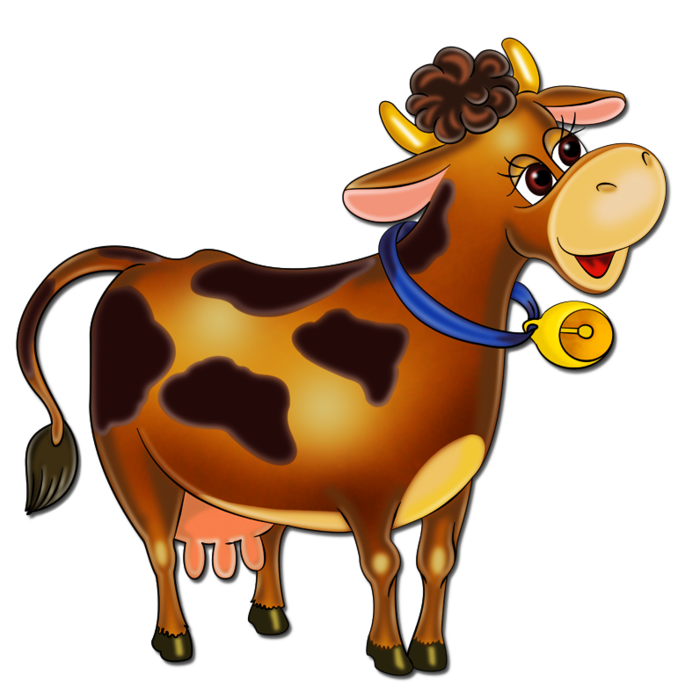 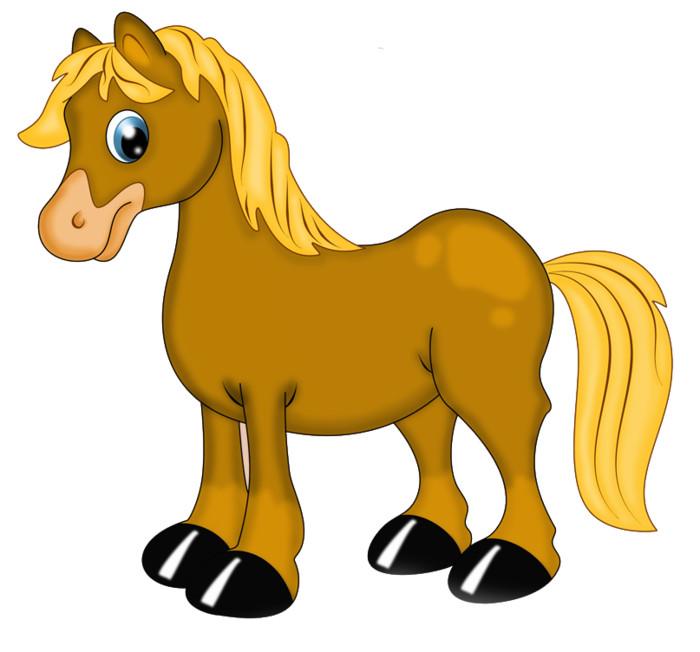 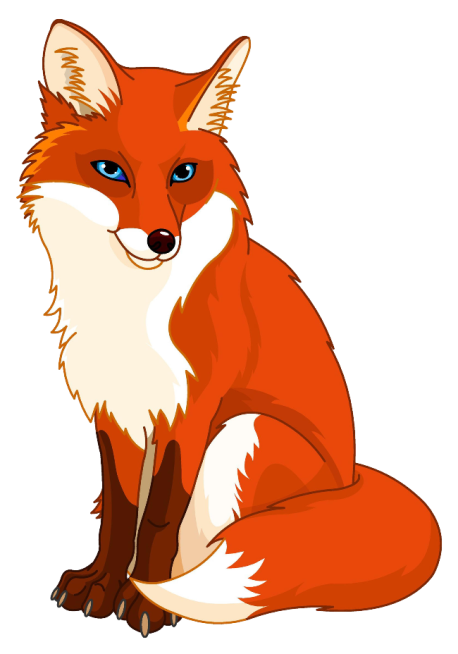 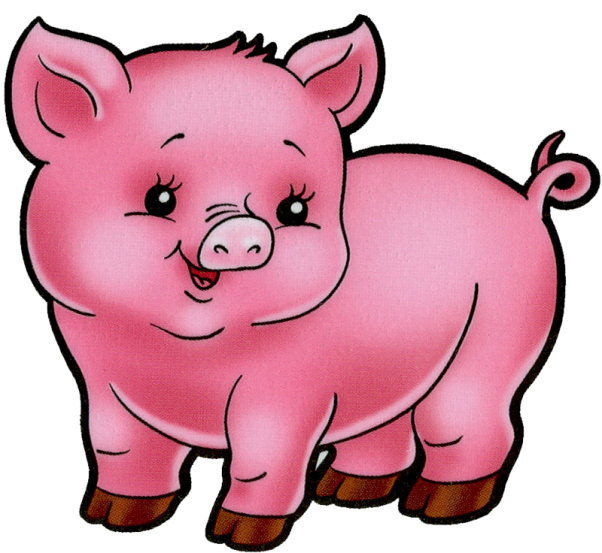 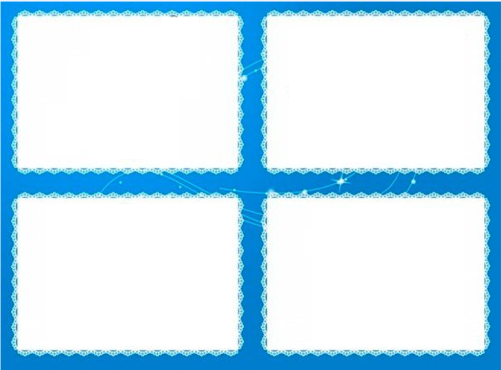 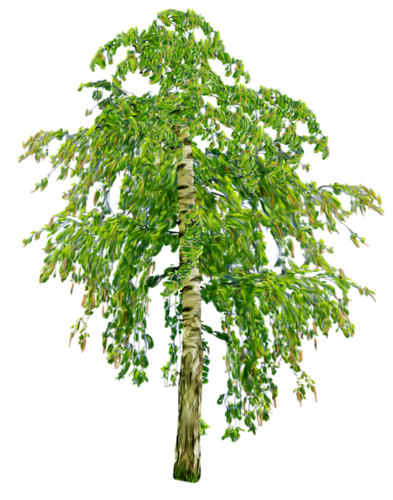 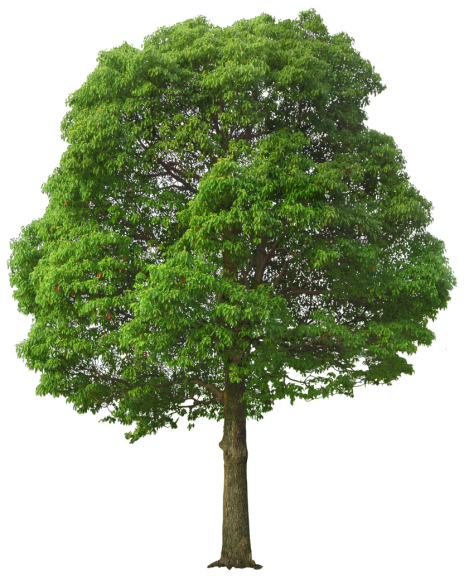 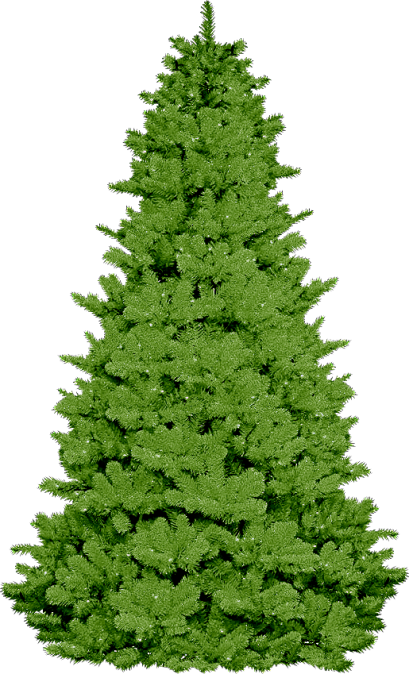 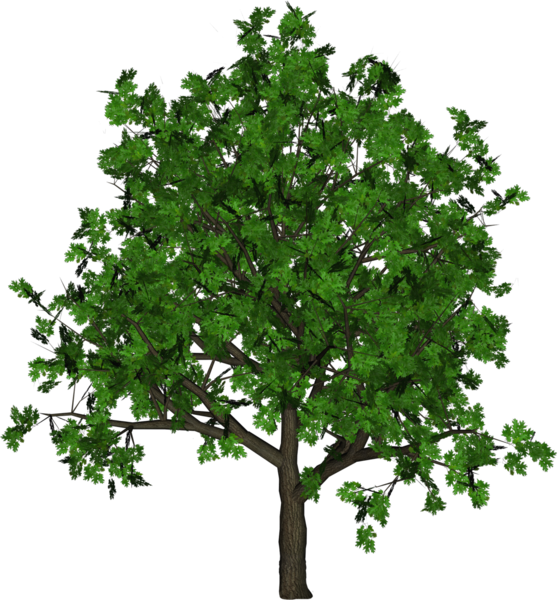